CASCADA DEL CONTINUO DE LA ATENCION EN VIH
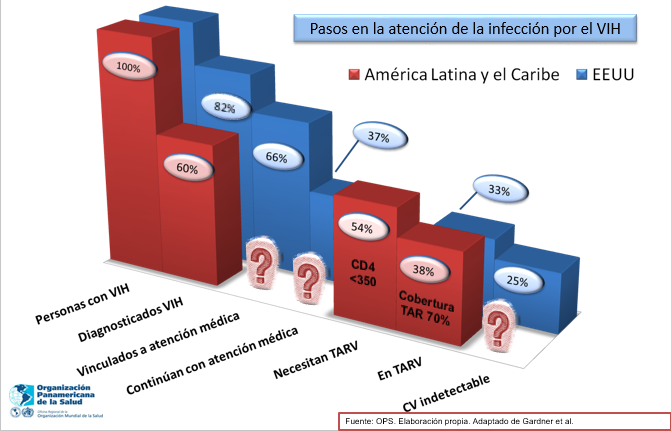 Dr. José Salvador Sorto Chacón
Programa Nacional de ITS/VIH/Sida
Julio, 2016
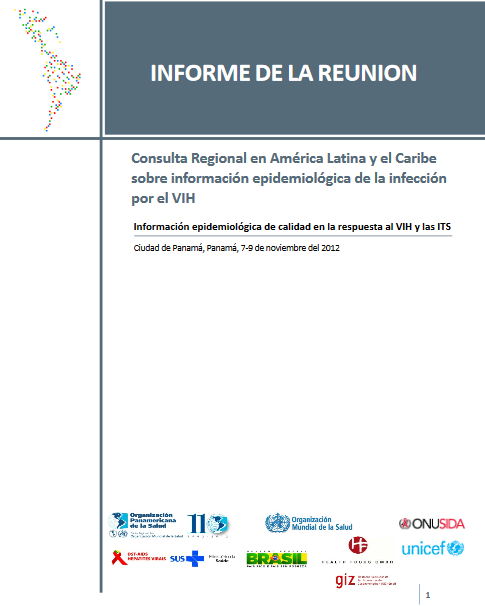 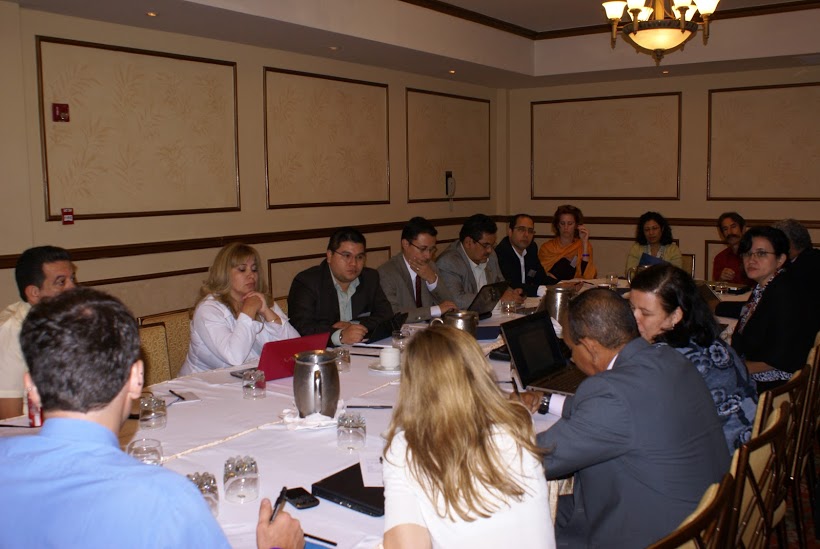 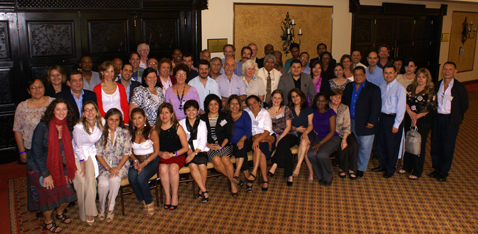 ACUERDOS
En  la  reunión  se  presentó  una  propuesta  de  marco  de  monitoreo  para  los  Programas  de  VIH  basado  en  el  concepto  de  “continuo  de  la  atención”  que  se  realiza  en  forma  de cascada   a   partir   del:	+diagnostico,   	+vinculación   a   la   red   de   atención,   	+tratamiento, 	+permanencia  en  atención  y  tratamiento,  y  	+supresión  de  la  carga  viral.  Es  una medida  de  apoyo  a  la  implementación  de  la  Iniciativa  de  Tratamiento  2.0  en  la  región  de América  Latina  y  Caribe.  Representa  una  herramienta  para  el  monitoreo programático y se basa en una reorganización de indicadores ya existentes. El monitoreo con los indicadores de la cascada del continuo de atención permite analizar las brechas en  los  servicios  de  atención  a  nivel  individual  así  como  el  impacto  a  nivel  poblacional
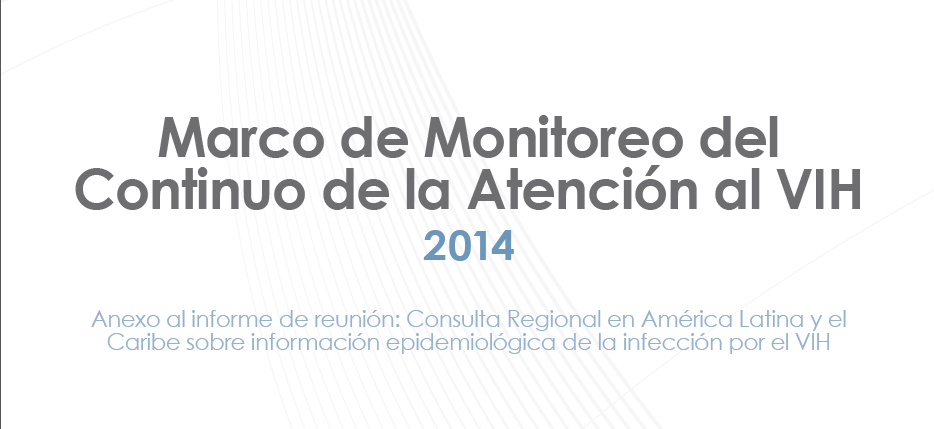 Marco de Monitoreo
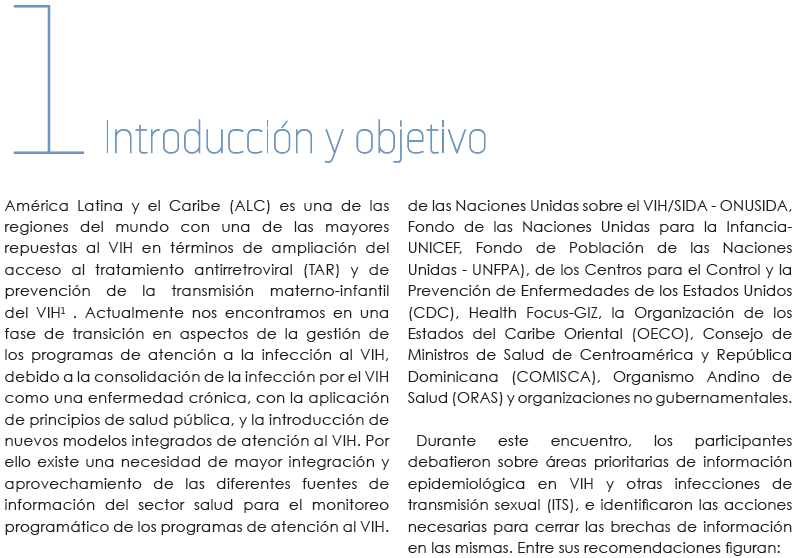 GUIAS CONSOLIDADES DE INFORMACÍON ESTRATÉGICA
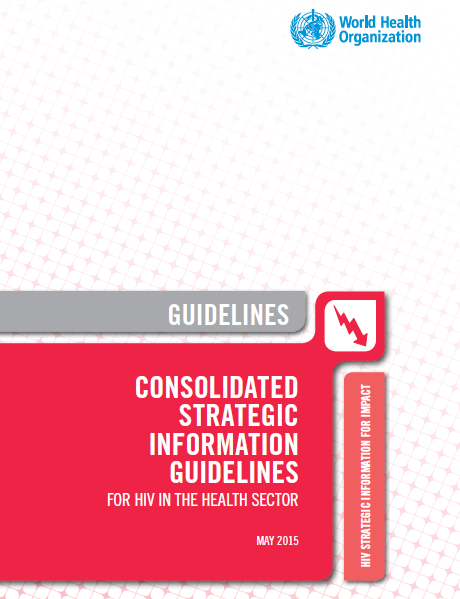 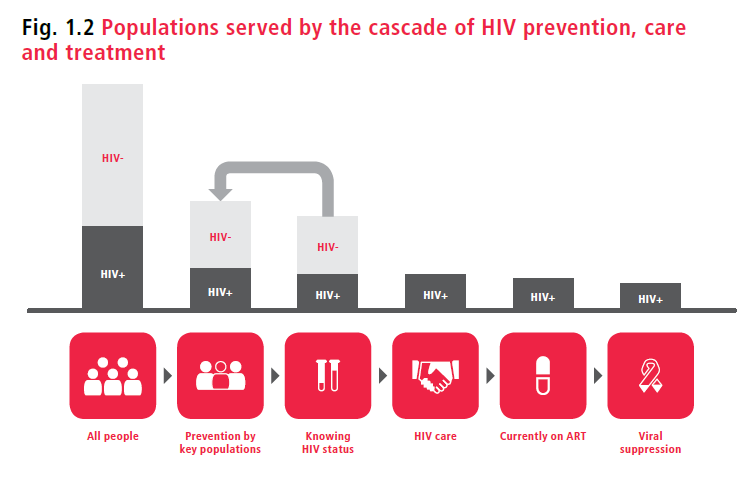 ¿PREGUNTAS O COMENTARIOS?
SITUACION GLOBAAL
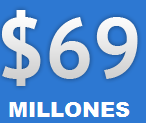 Crisis financiera nacional
Disminución de recursos de
Buenos resultados
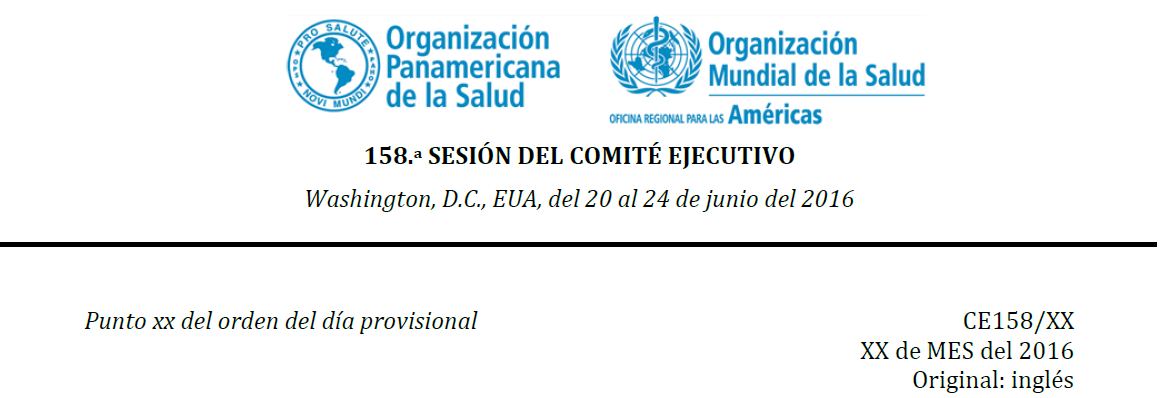 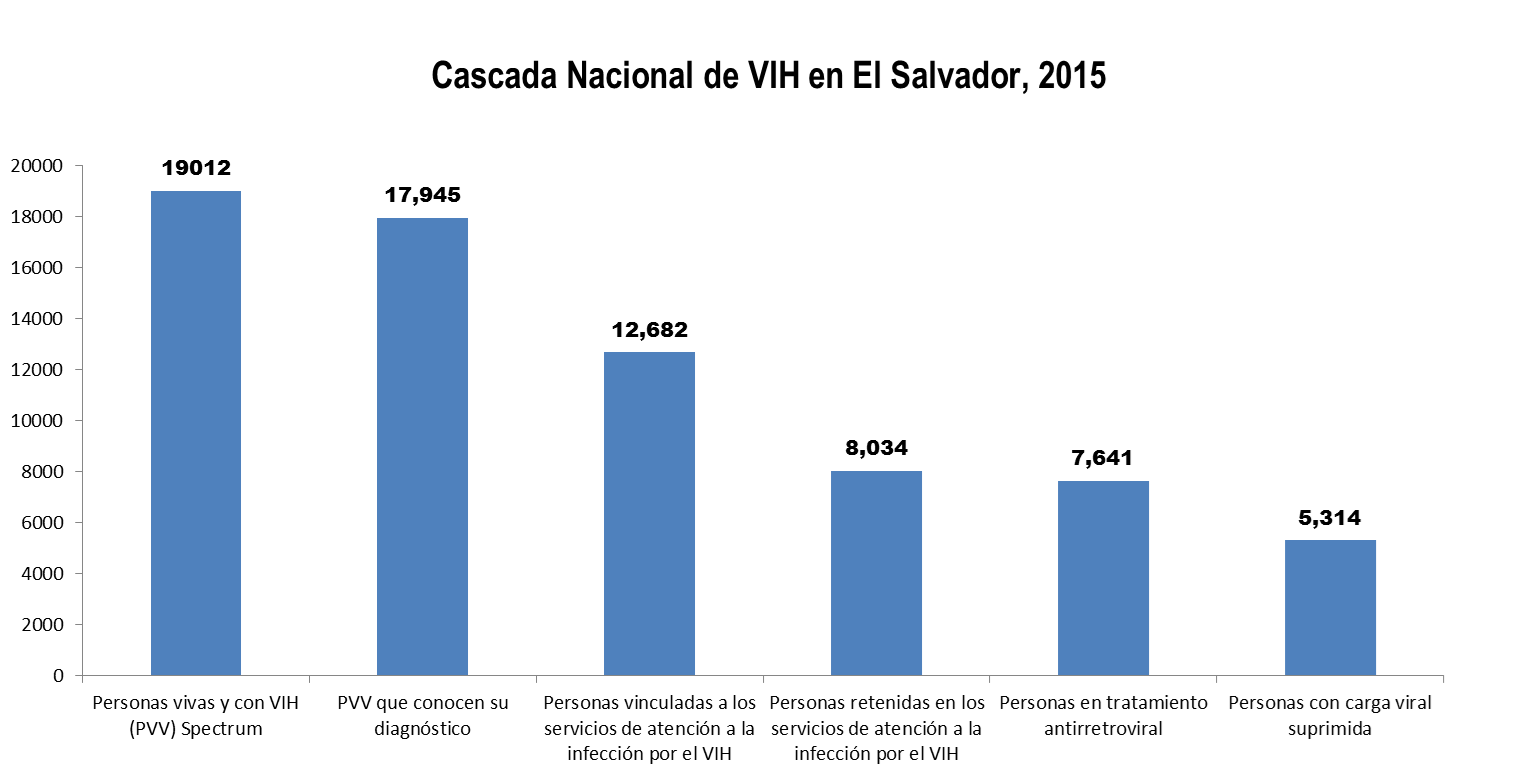 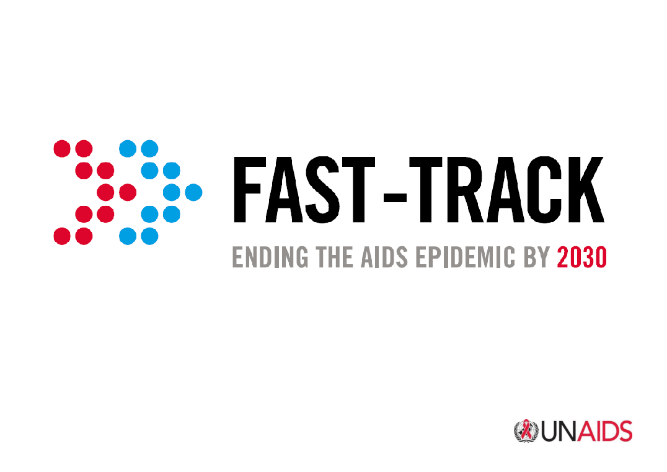 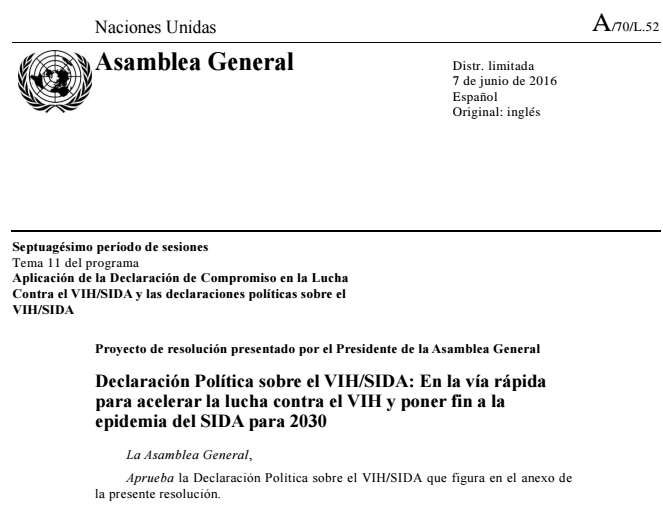 Sistema Único de Información
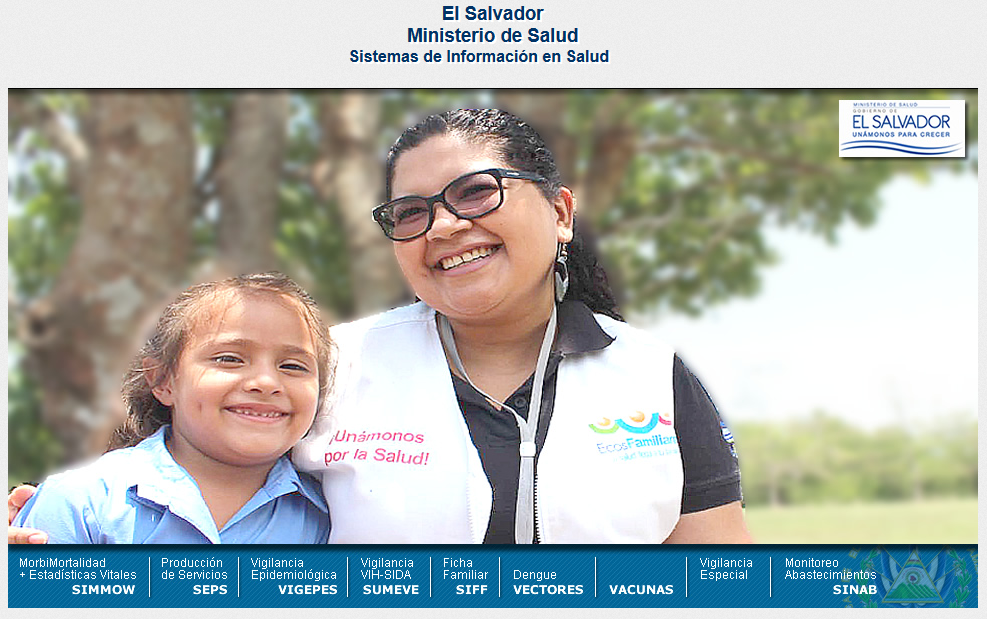 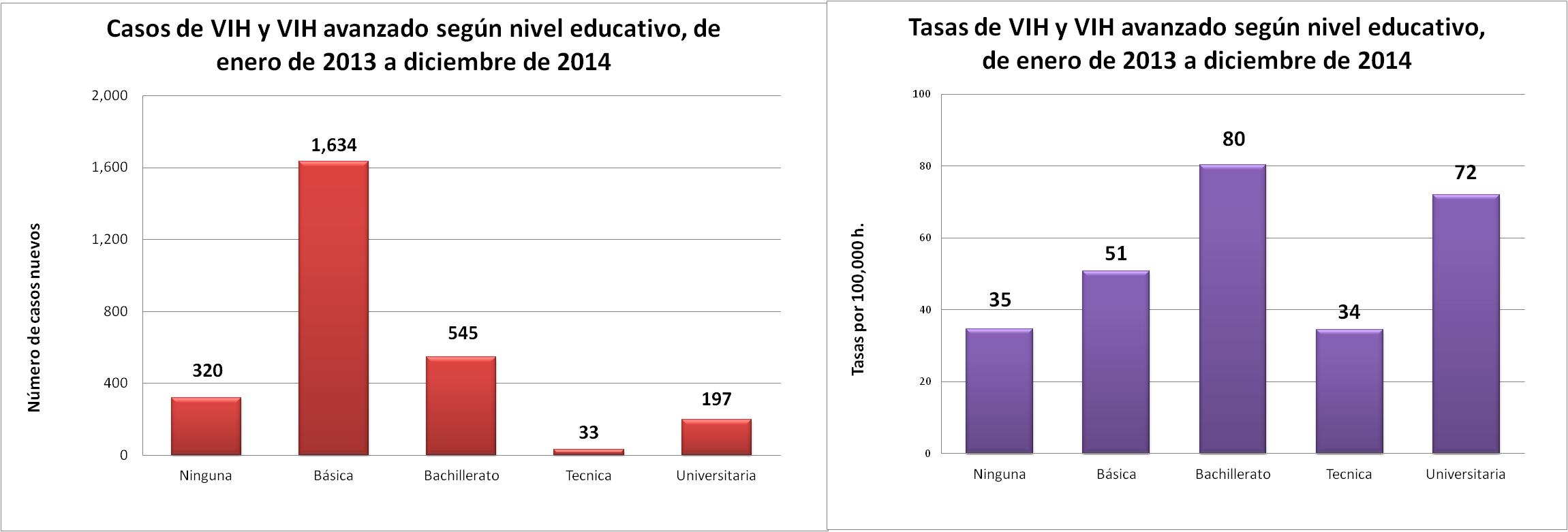 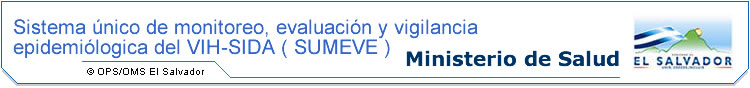 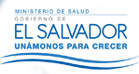 “SUMEVE”
A personas de Riesgo, se entrega desprendible.
FVIH-01
FVIH-01
FVIH-01
FVIH-01
FVIH-01
FVIH-01
FVIH-01
FVIH-1B
FVIH-02
FVIH-03
FVIH-04
RECETAS
FVIH-05
FVIH-01
Laboratoristas llenan el Formulario enviado a Laboratorio para el procesamiento de la muestra.
Se anota la pre y pos consejería dada a ese paciente.
Se anota el resultado de la prueba realizada con sus respectivos datos al libro de laboratorio en donde se genera un informe mensual.
Si este paciente se diagnostica se le llena formulario de la carga viral y cd4/cd8.
Se registra el despacho de medicamentos.
Se registra la evaluación clínica del paciente
Módulos del SUMEVE
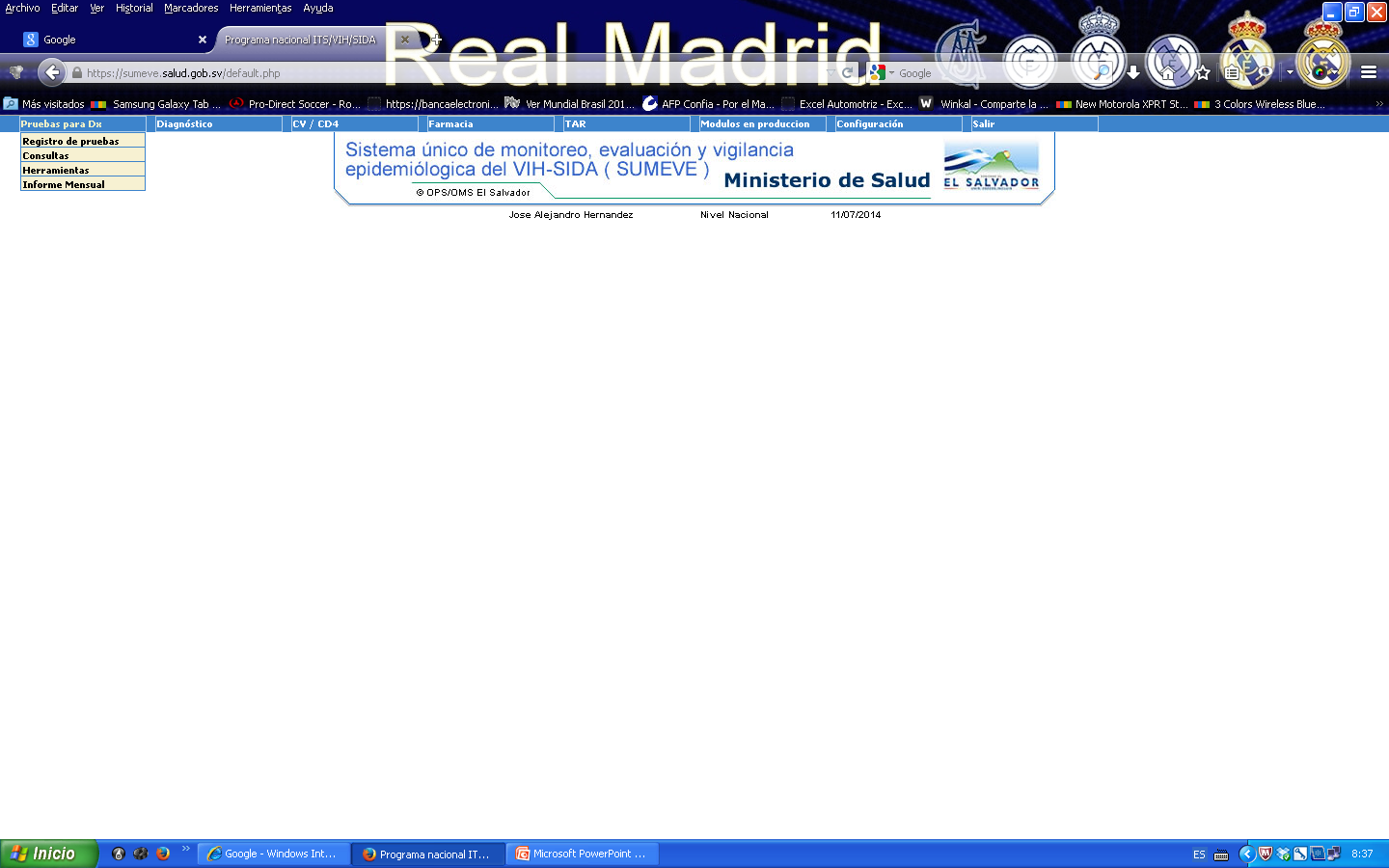 Ingreso de las pruebas de VIH correspondiente a Prueba Rápida y Elisa.
Cuadros de salida de los informes mensuales, control de ingreso de formularios FVIH-01, estadísticas de embarazadas.
Nota: Todas las consultas que genera este modulo son pruebas y no pacientes. (2008)
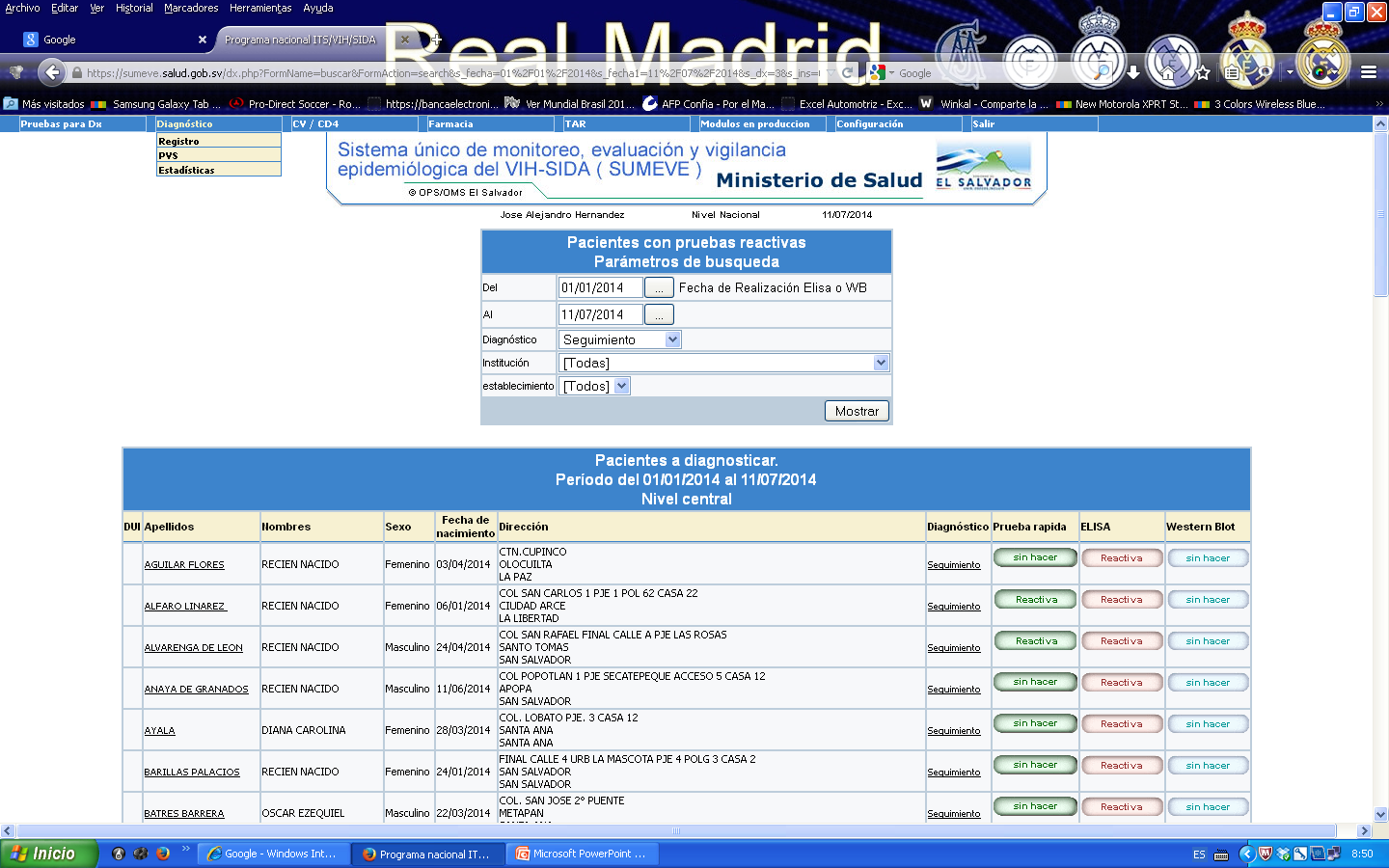 Cuadros estadísticos de todos los pacientes diagnosticados desglosados por diferentes parámetros determinados por el sistema.
Nota: Todas las consultas que genera este modulo son pacientes diagnosticados. (2008 /2009)
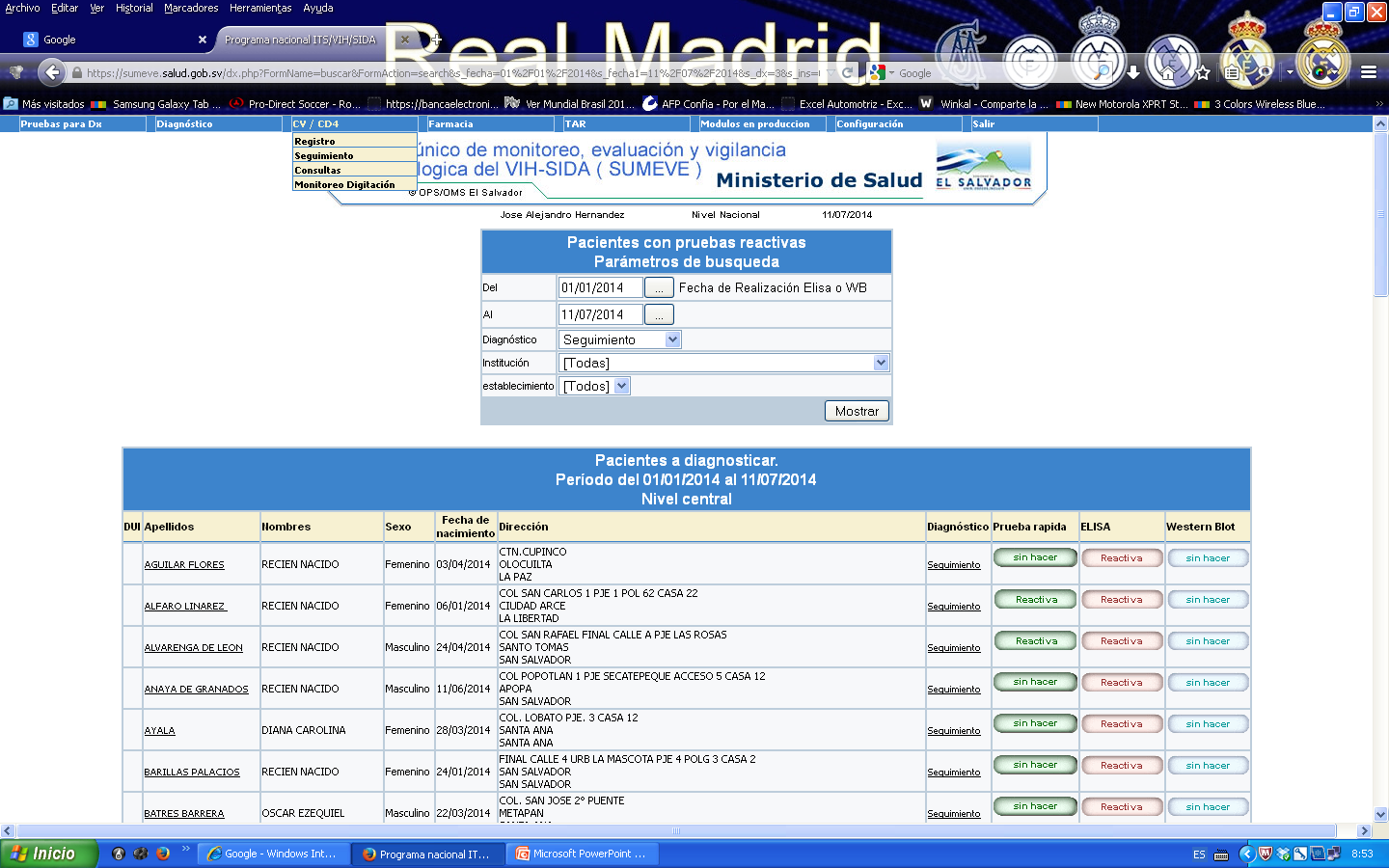 Registro de pruebas de seguimientos de pacientes diagnosticados correspondiente a CV/CD4 como también cuadros estadísticos y monitoreo de las pruebas. (2009)
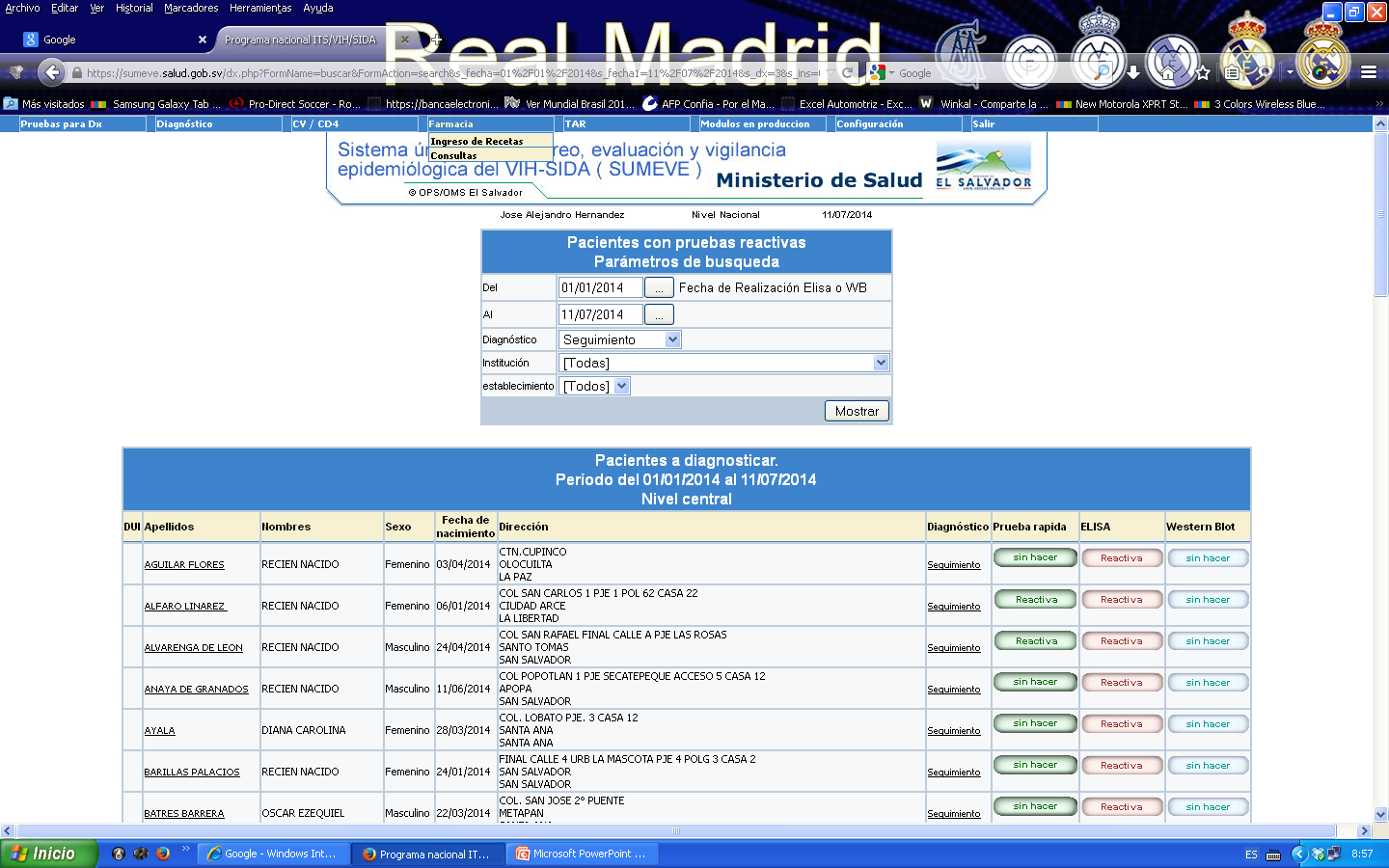 Registra el despacho de recetas de los pacientes diagnosticados VIH/sida según criterio de los médicos encargados de la clínicas de atención integral. (2010)
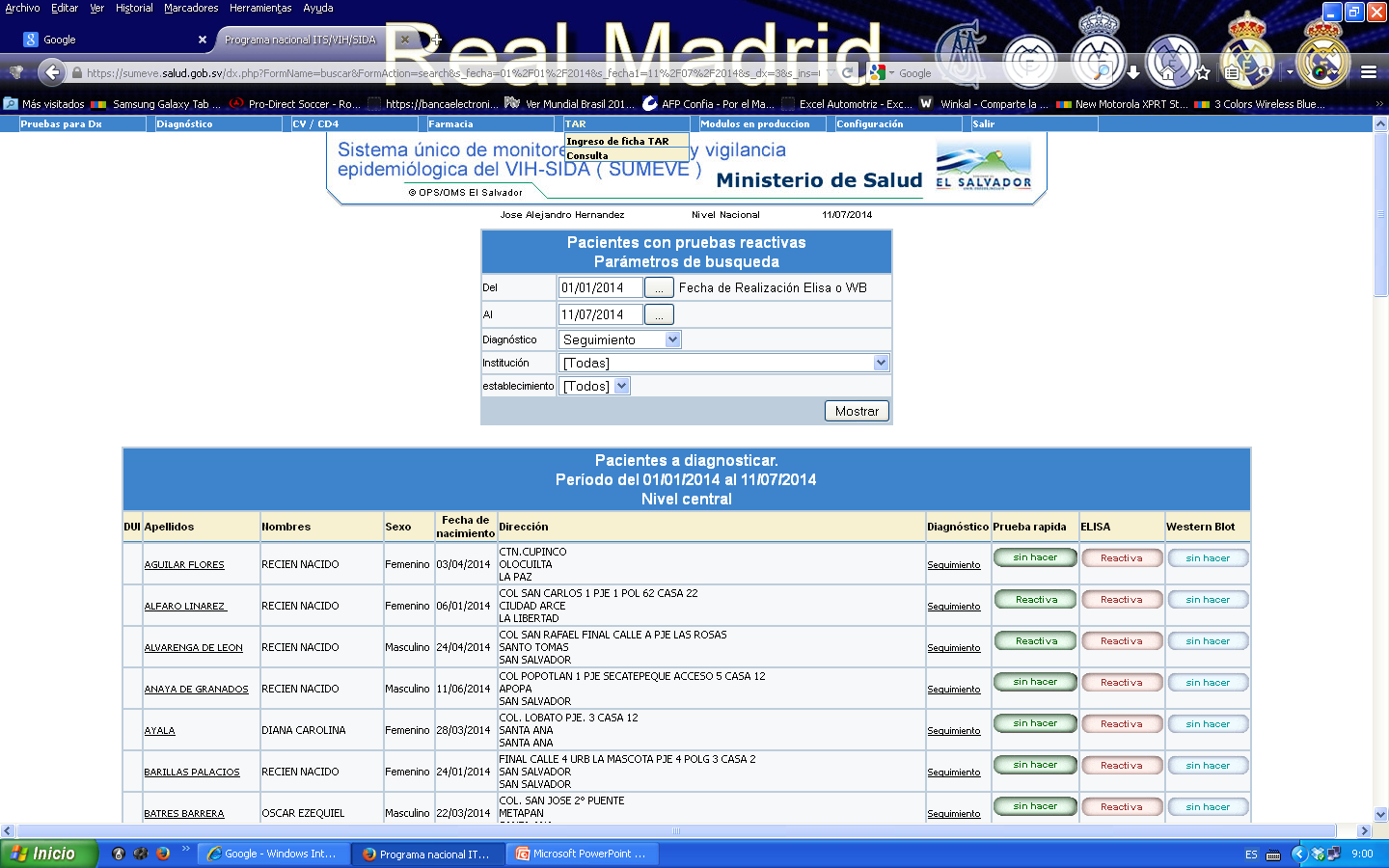 Registro de la ficha de Evaluación de paciente en TAR durante su visita a la clínica de atención integral. (2011 /2012) Se inicia la captura de mortalidad a nivel nacional  donde se incluyen todas las instituciones del sector salud. (2013)
¿ESTAMOS TRABAJADO?
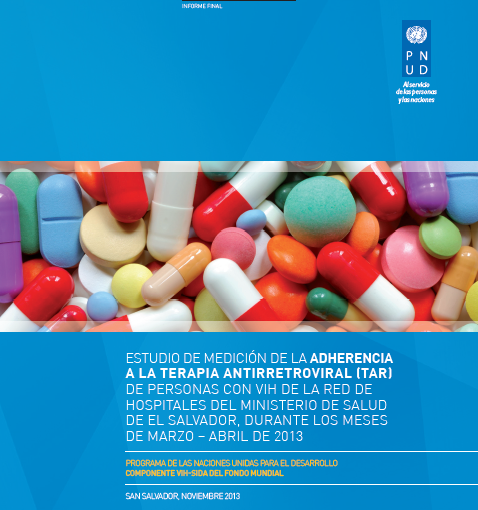 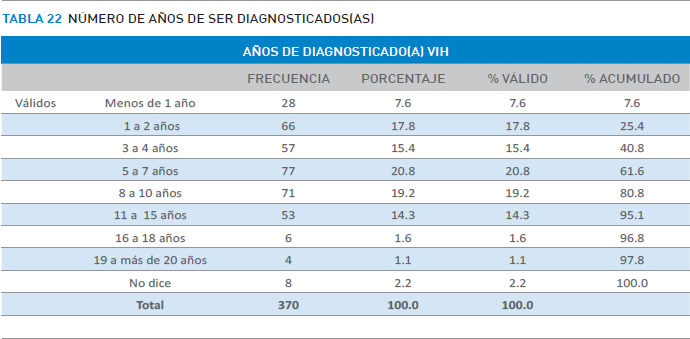 ¿ESTAMOS TRABAJADO?
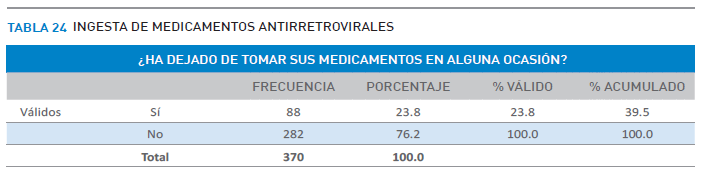 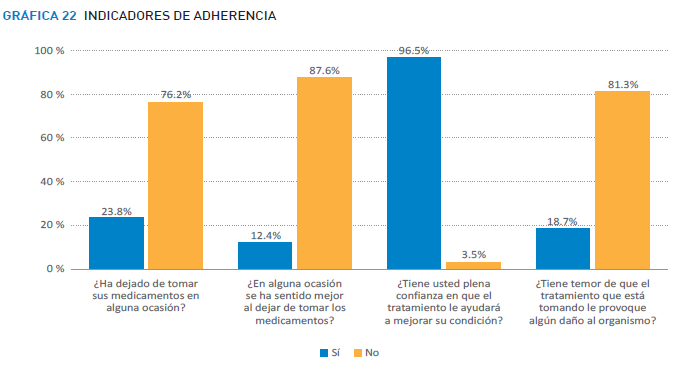 EVALUACION 2014
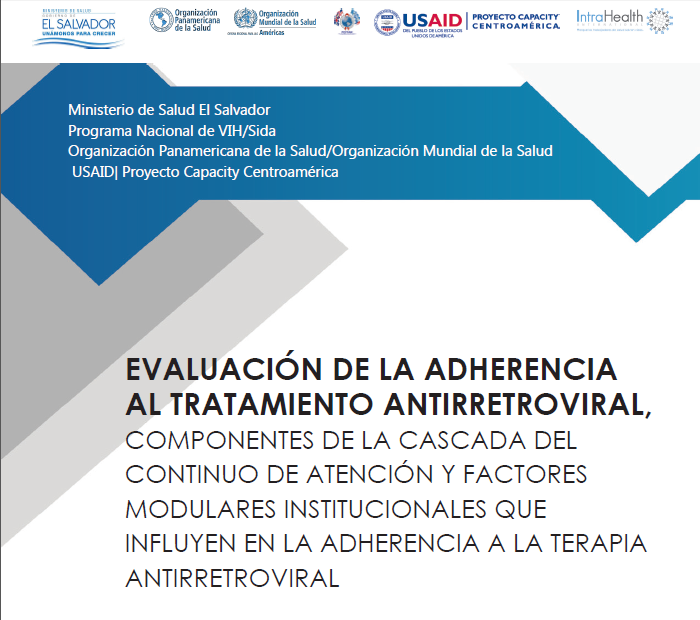 Incorporación Cascada a SUMEVE
Con el apoyo técnico de USAID/CAPACITY se desarrollaron jornadas en el año 2015 con los médicos responsables de las Clínicas de Atención Integral, para la revisión del Evaluación de la Adherencia al Tratamiento Antirretroviral realizado con USAID/CAPACITY – OPS/OMS, para establecer una base de datos consensuada que nos permitiera obtener la cascada desde el SUMEVE. (2015)
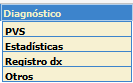 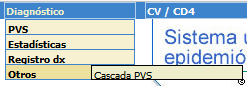 Tomando en cuenta los criterios establecidos para la Evaluación de la Adherencia al Tratamiento Antirretroviral realizado con USAID/CAPACITY – OPS/OMS, se incorpora la cascada al SUMEVE. (2015)
Para este año podemos obtener la Cascada Nacional y Cascada por Hospital que brinda intención, con el apoyo de USAID/CAPACITY estamos en el proceso de depuración de la base de datos, de manera que podamos garantizar la calidad de los datos de las cascadas. (2015)
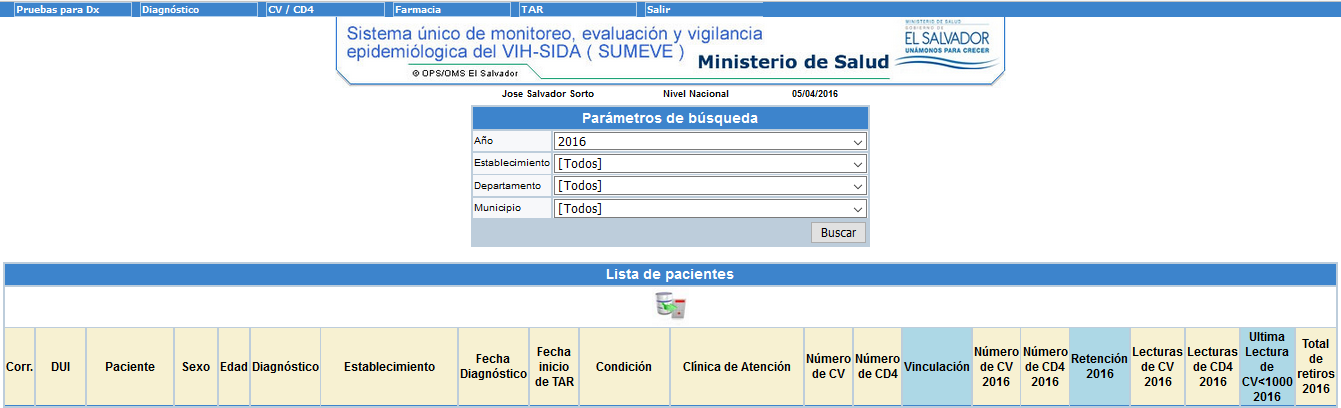 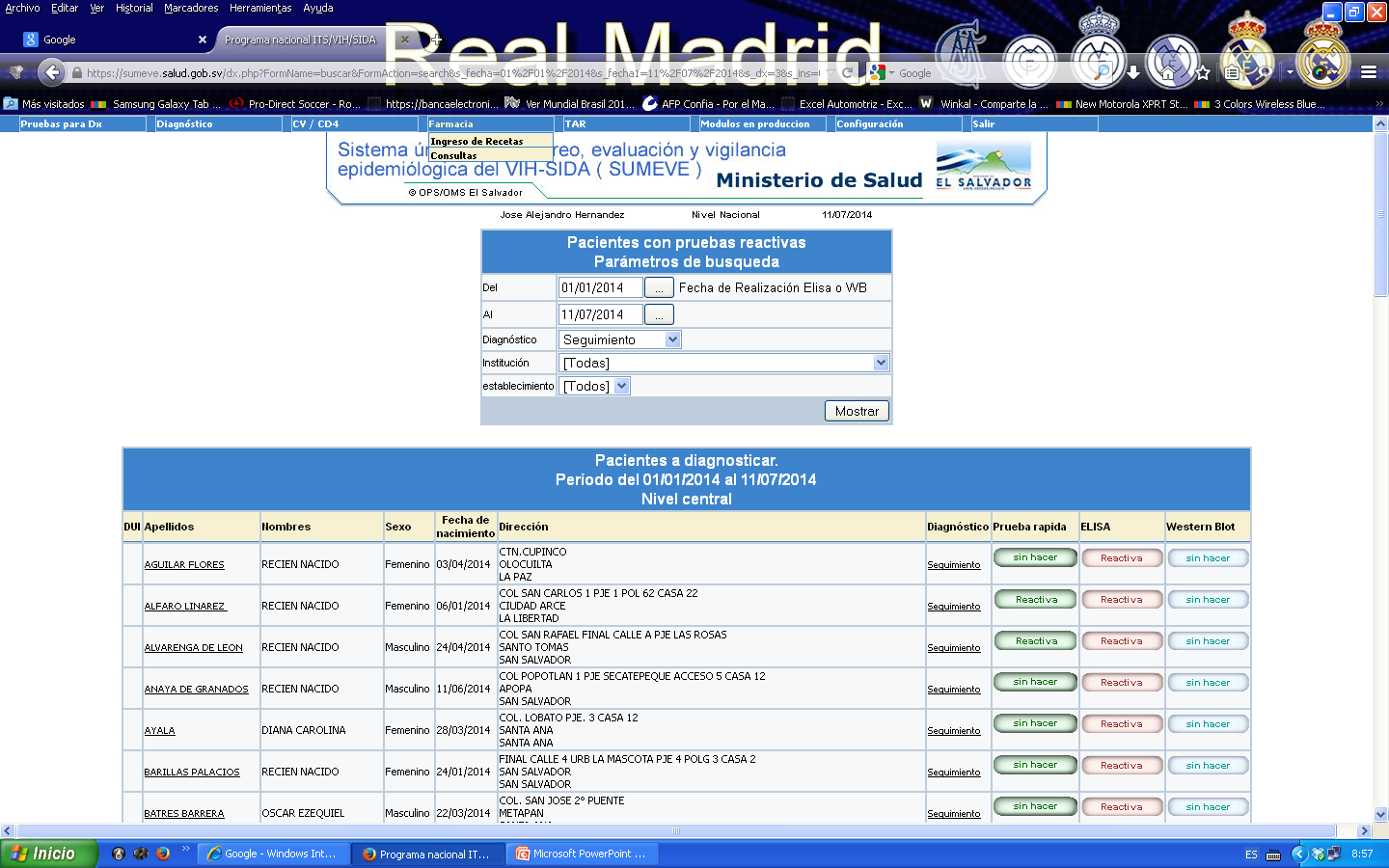 Registro el despacho de recetas de los pacientes diagnosticados VIH/sida según criterio de los médicos encargados de la clínicas de atención integral. (2010)
CASCADA ATENCION VIH
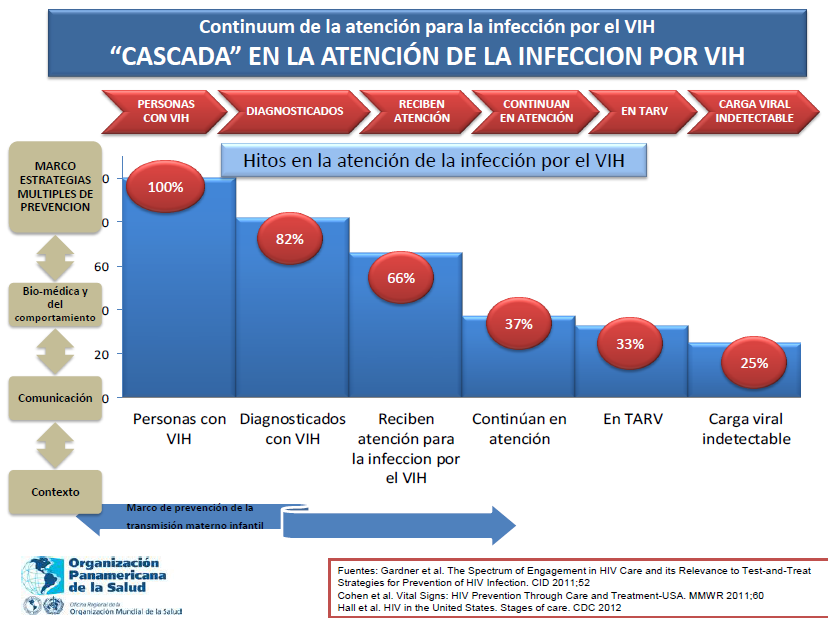 CASCADA ATENCION VIH
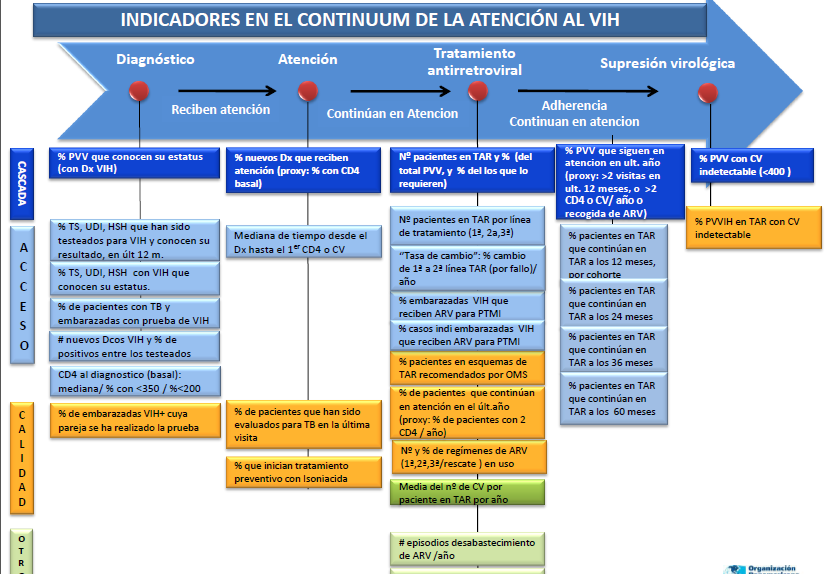 CASCADA MINSAL
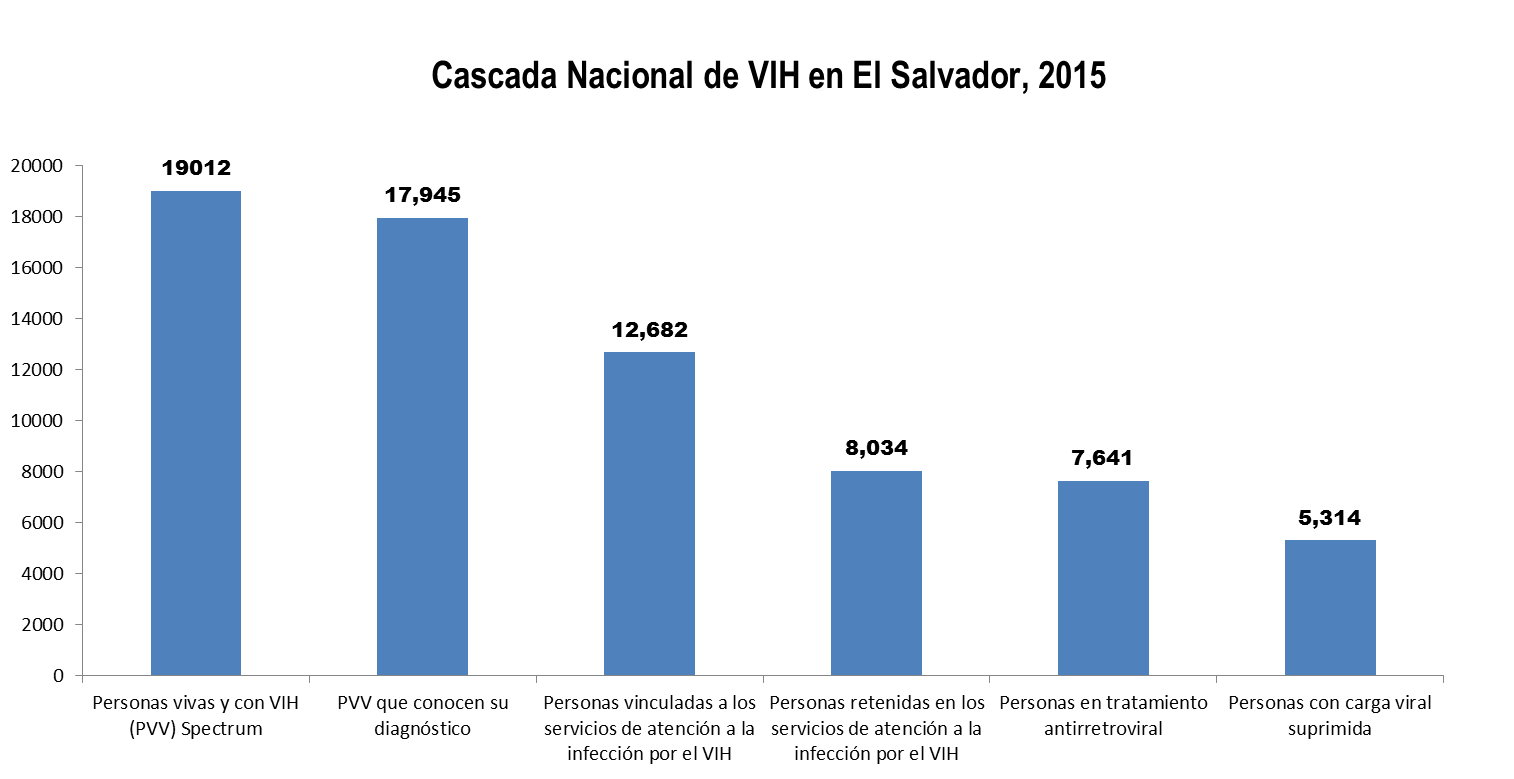 70%
60%
69%
CASCADA POR HOSPITAL
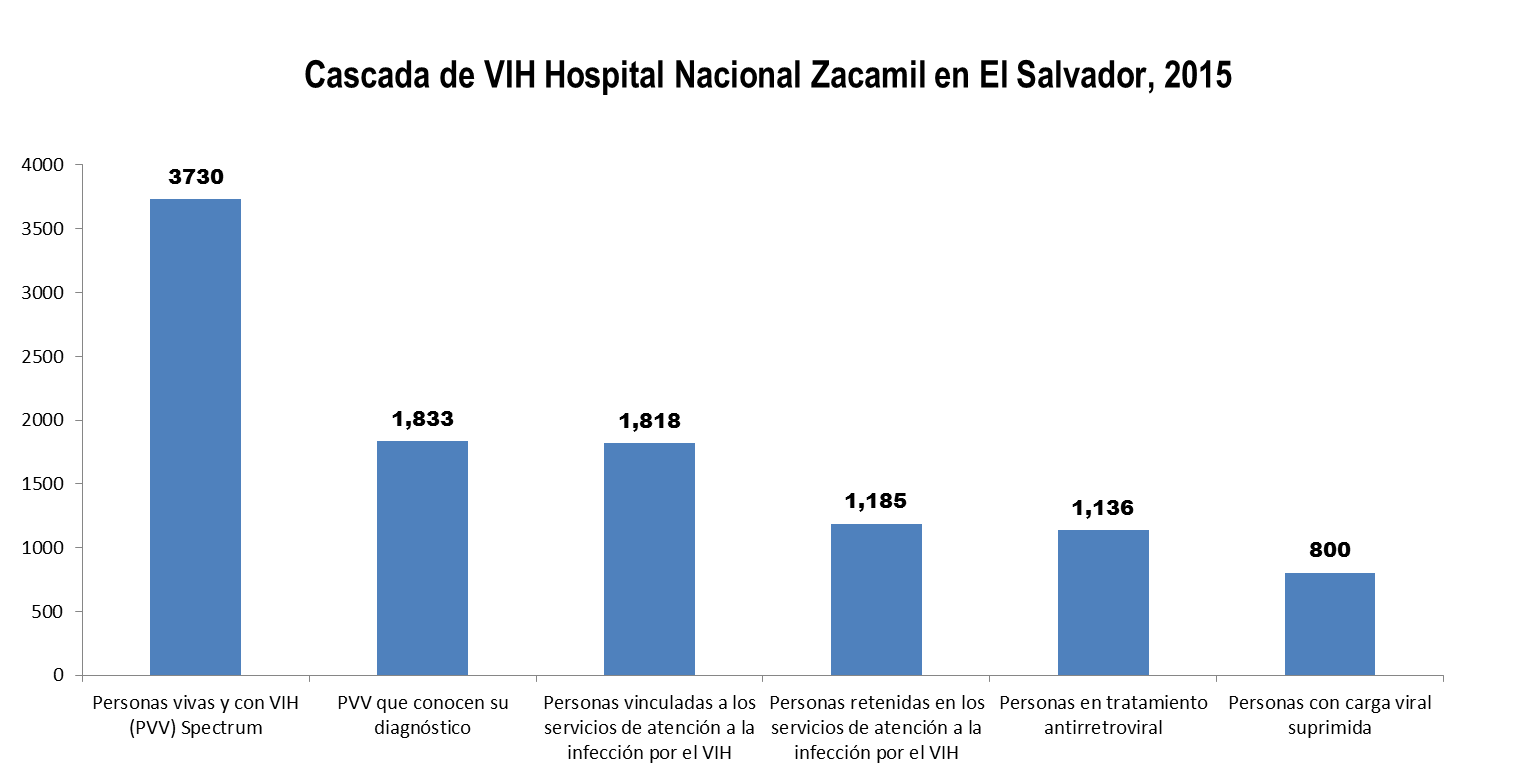 Población de responsabilidad estimada, debe definirse bien.
CASCADA POR REGION
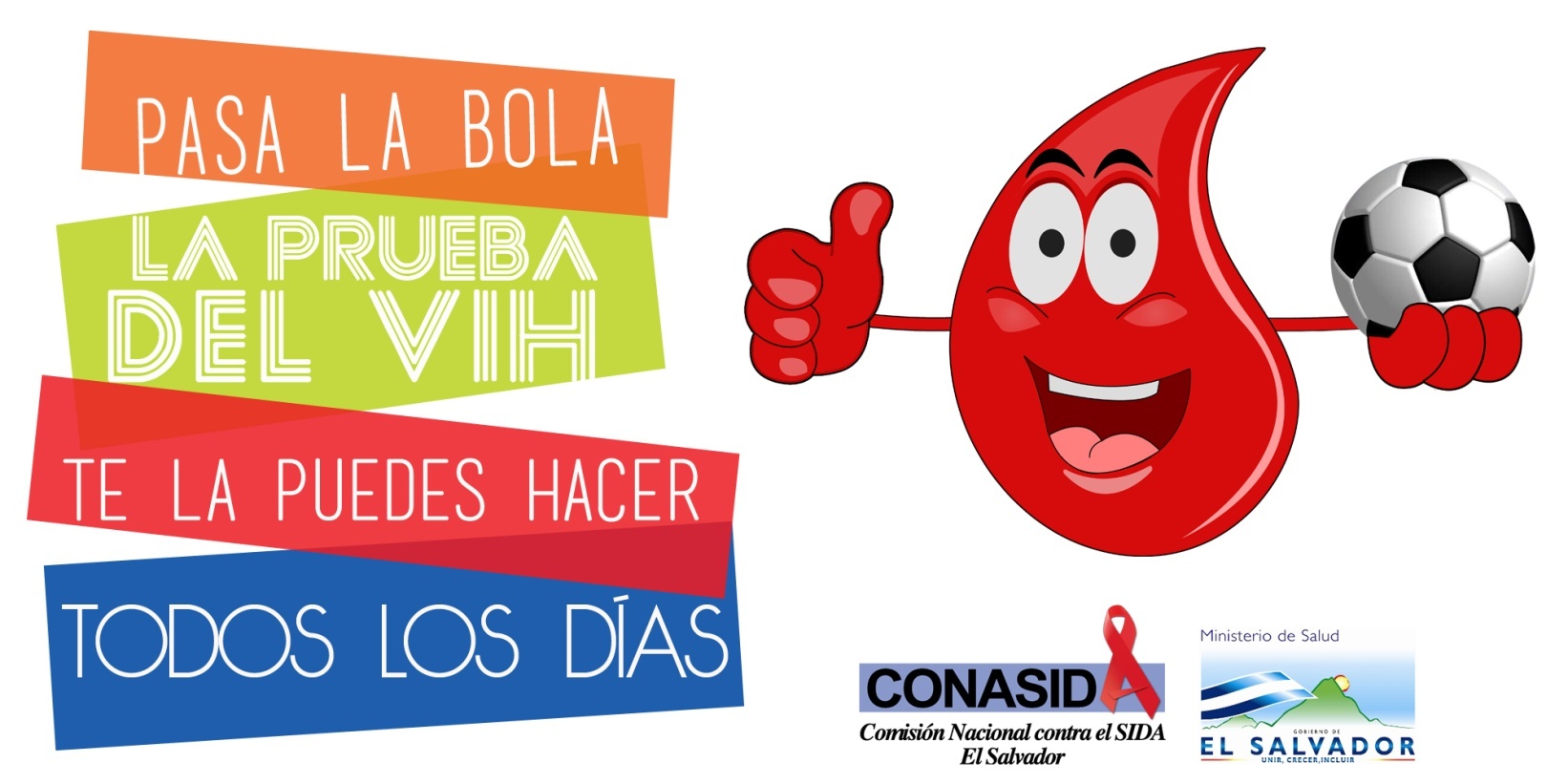 ¿PREGUNTAS O COMENTARIOS?